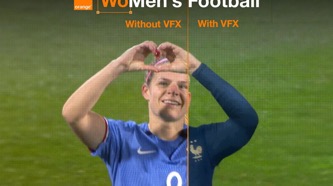 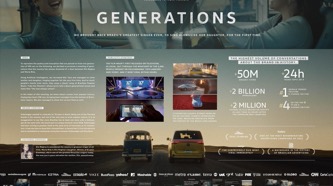 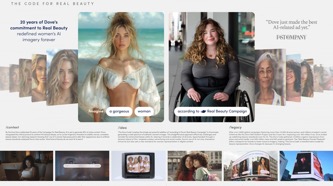 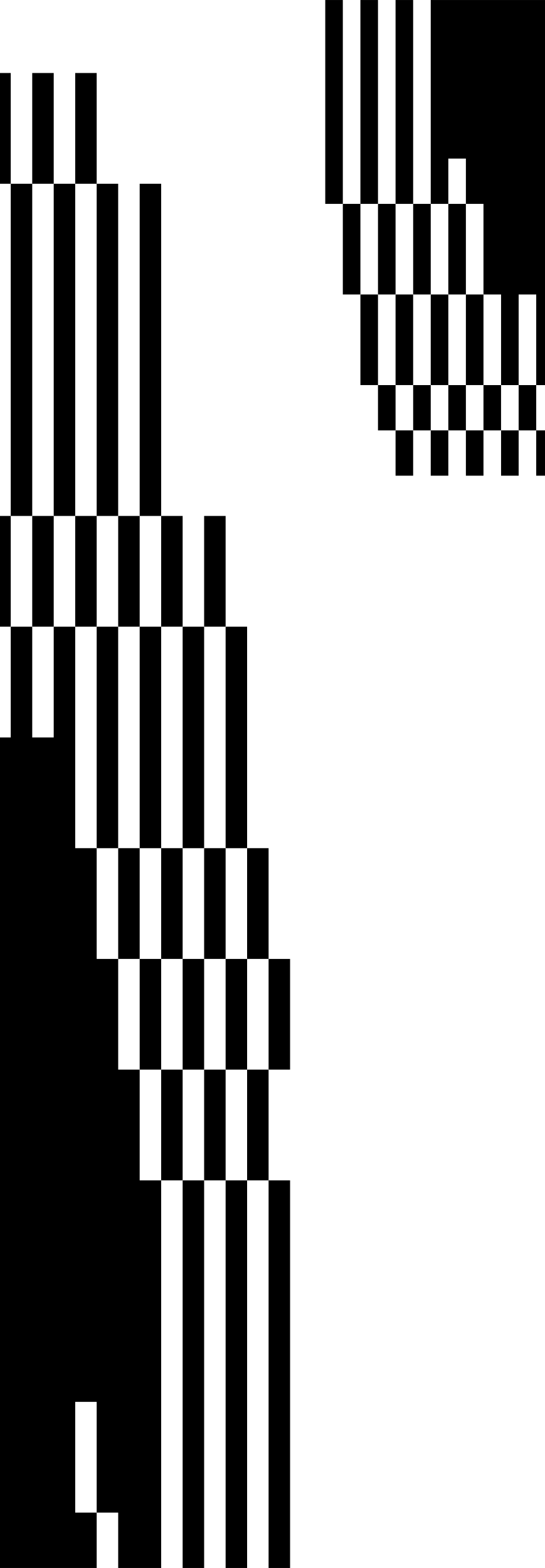 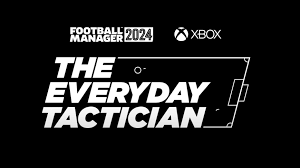 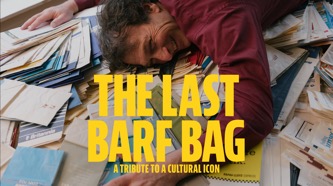 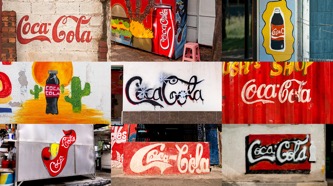 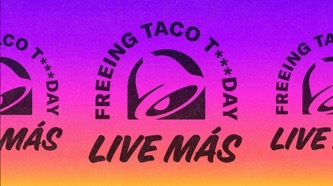 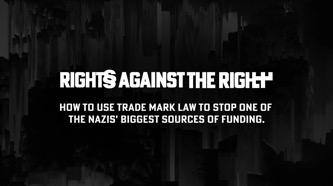 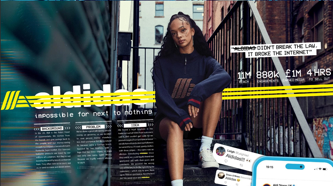 Cannes Lions
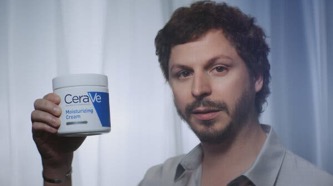 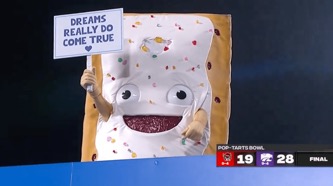 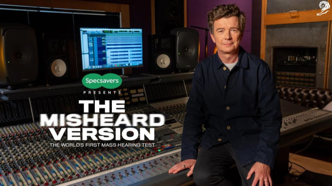 2024
playlist
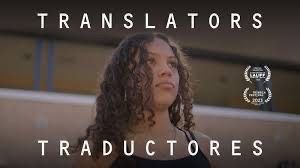 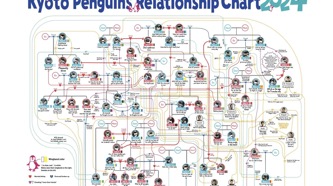 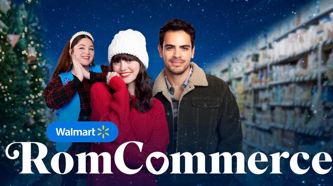 1